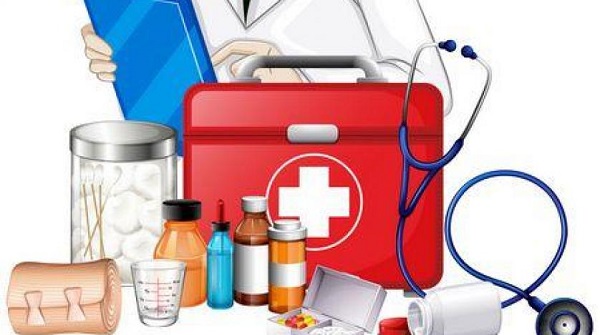 الاسعافات الاولية
عمل الطالب: ميشيل بطبوطة
الصف : رابع ( أ )
مفهوم الاسعاف الاولي
الاجراءات الاولية السريعة التي يقوم بها المسعف بصورة بصورة فورية لانقاذ حياة المصاب.
و للاسعافات الاولية اهداف عدة  منها :
1) المحافظة على حياة المصاب .
2) منع تدهور حالة المصاب . 
3) مساعدة المصاب على الشفاء .
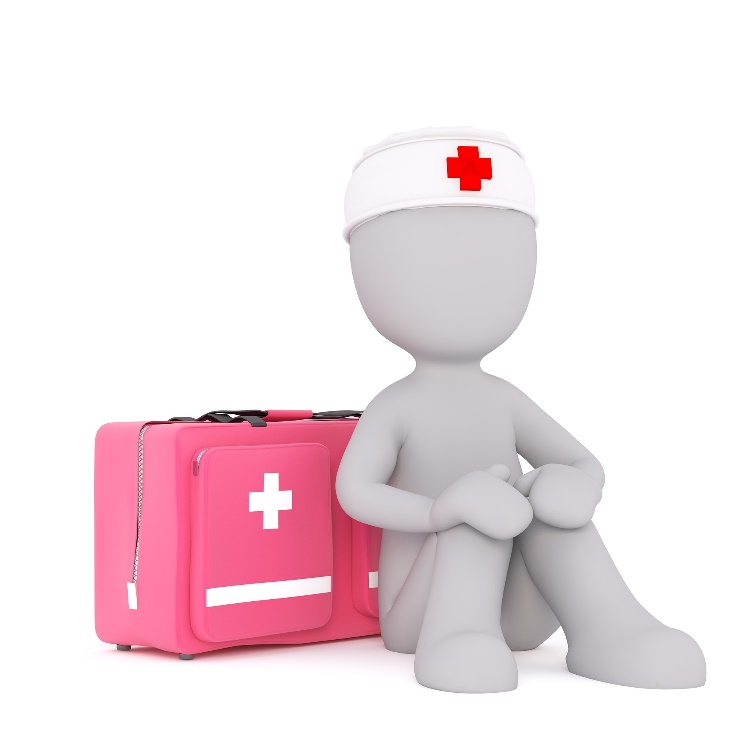 الصفات الواجب توافرها في الشخص المسعف
1) التأهيل و التدريب .2) الثقة بالنفس .
3) السرعة البديهة .
4) الهدوء وضبط النفس و التأني .
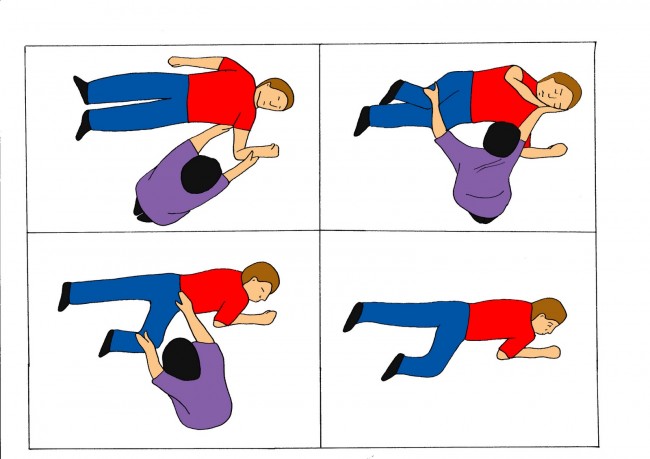 الحالات التي تطلب اجراء للاسعاف الاولي
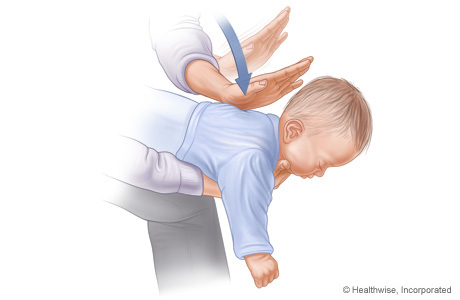 1) الغصص ( الاختناق ) . 
2) النزف . 
3) الرعاف ( نزيف الانف ) .
4) الكسور .5) الحروق البسيطة .